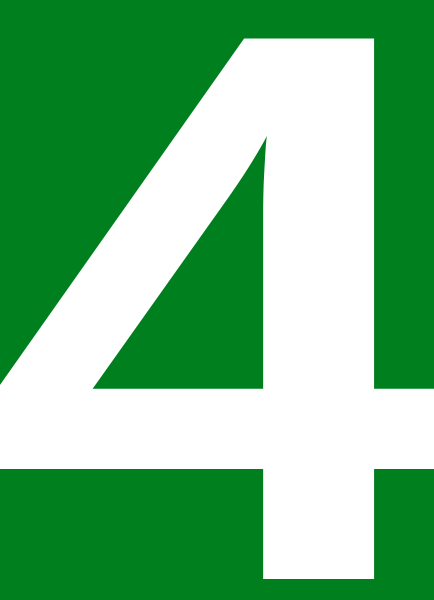 תחקיר שבועי צוותי
שבוע מס': 8+9
תאריכים: 23-31/10
פתיחות
רעות
גמישות
השפעה
מחויבות
ראיה רחבה
תכליתיות
הטלת ספק
סקרנות
הנאה
מה היה
קורסים
גישות ואסכולות - דורון נבות
הרצאות
סין וגאו כלכלה – אסף אוריון
אסטרטגיה – שעת מפקד
האיחוד האירופי – ד"ר שרון פרדו
האסלאם הסוני – ד"ר שגיא פולקה
גרעין איראן – מירב צפרי אודיז ואורן סתר
קפיטליזם  נאו ליברליזם והשפעה גלובלית – אלי קוק

מפגשי צוות
סמינר אירופה – שני ימי הכנה צוותים
נוספים
יום משרד החוץ
תרגיל מל"ל
תחקיר
שיפור
העונה הגלובאלית – ההרצאות והתכנים לא מקושרים מספיק טוב בהיבט הסדר הלוגי
גישות ואסכולות – 
ייתכן וניתן למצוא מתודות נוספות ללמד אותנו לחשוב אחרת
חומרי הקריאה לא קשורים לנלמד בשיעור
חשוב לשלב בקורס יותר תרגולים והדגמות של החומר התיאורטי
דיון מסכם – לשקול בשנית האם ראוי לקיימו במסגרת המב"ל
קפה קריאה – חשוב לגוון ציוותים, כולל עם החניכים הזרים
יסודות הבטל"מ – החוט המקשר בין ההרצאות אינו ברור, נדרש להציג בתחילת הקורס
יום משרד החוץ – ככלל, הצלחה חלקית בהבנת המשרד, למעט העבודה בצוותים. חשוב לרווח את היום עם הפסקות
נדרשת רגישות טובה יותר מצד מרצי החוץ להתבטאויות שעלולות להפריע לחניכים הזרים
הרצאת האיחוד האירופאי – הרבה פרטים, זמן קצר, לא יצאנו עם המסרים החשובים
הרצאת האסלאם הסוני – מרצה מרתק, אך לא בהכרח מתאים למטרה הנדרשת במב"ל
מלתחות חדר כושר – נדרש לשפר את התשתית
תחקיר
שימור
הכנה לקפריסין – מקסמנו את הלמידה. הרצאות ועזרים ברמה גבוהה
גרעין איראן – מובנה היטב !

תרגיל המל"ל
תרגיל ראשון מסוגו, ניהול טוב של הדיון, חשוב למנות צוות אדום
מומלץ לתדרך באופן ברור יותר אודות ההישג הנדרש